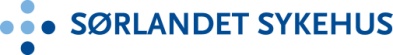 Behandlingslinje for tykk- og endetarmskreft
Behandlingslinjen er laget for pasienter og pårørende og går gjennom de ulike delene av pasientforløpet.
Henvisning
Utredning
Behandling
Oppfølging
Rehabilitering
Anbefalte nettsider
Tilleggsdokumentasjon
Oppstartsdokument
Styrende dokumenter
Nasjonalt pakkeforløp
Behandlingsansvarlig lege: Hans Joackim Hauss	
Kontaktperson: Fagutviklingssykepleier Kir.3A